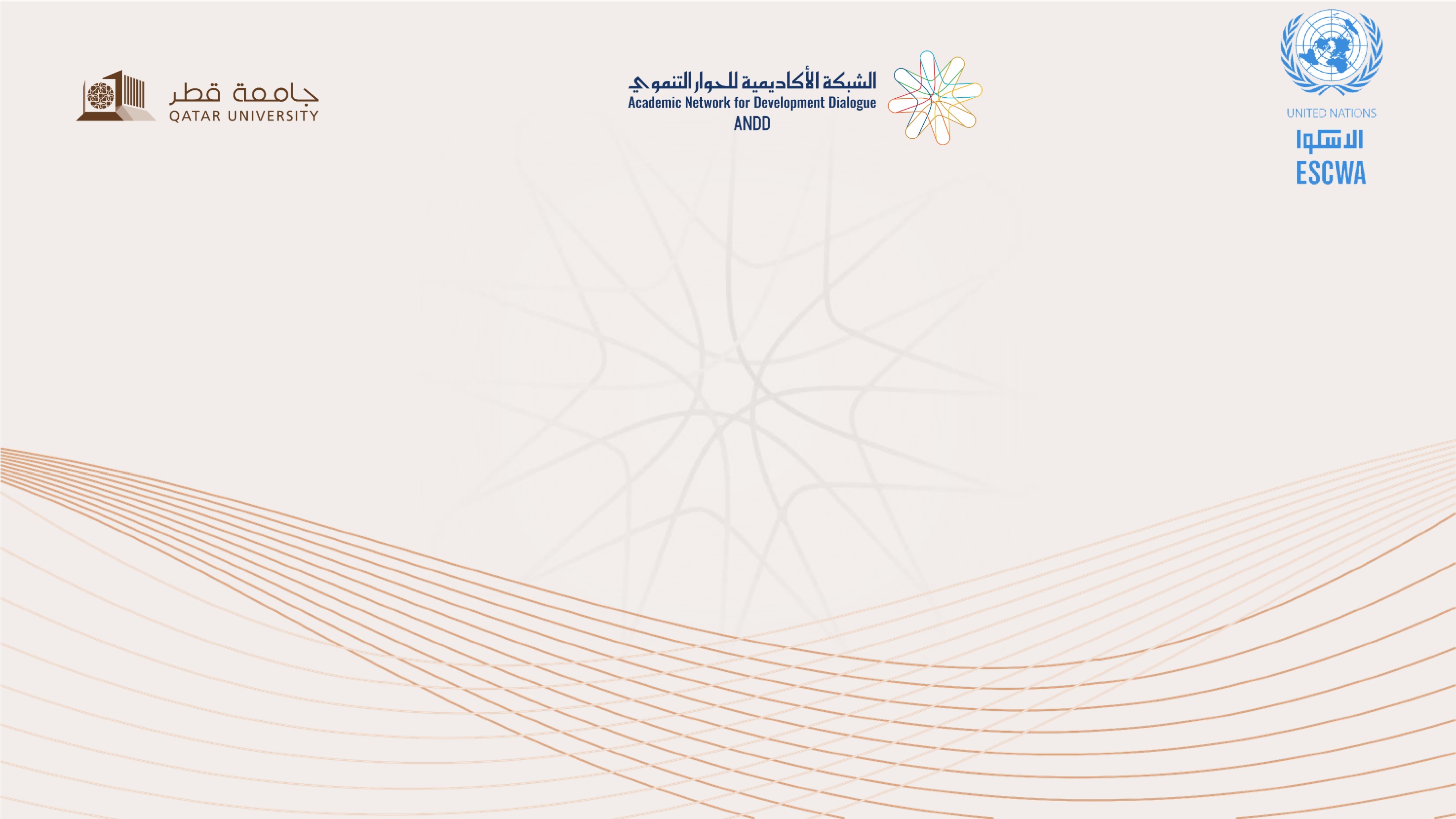 Success Stories in Incorporating Sustainable Development Goals in Education, Research and Practice
ANDD Call for Papers, Second Edition 2023 
Promoting Human Wellbeing and Strengthening Capabilities
Professor Arokiasamy Perianayagam, SESRI, QU
Doha – Qatar
18 May 2023
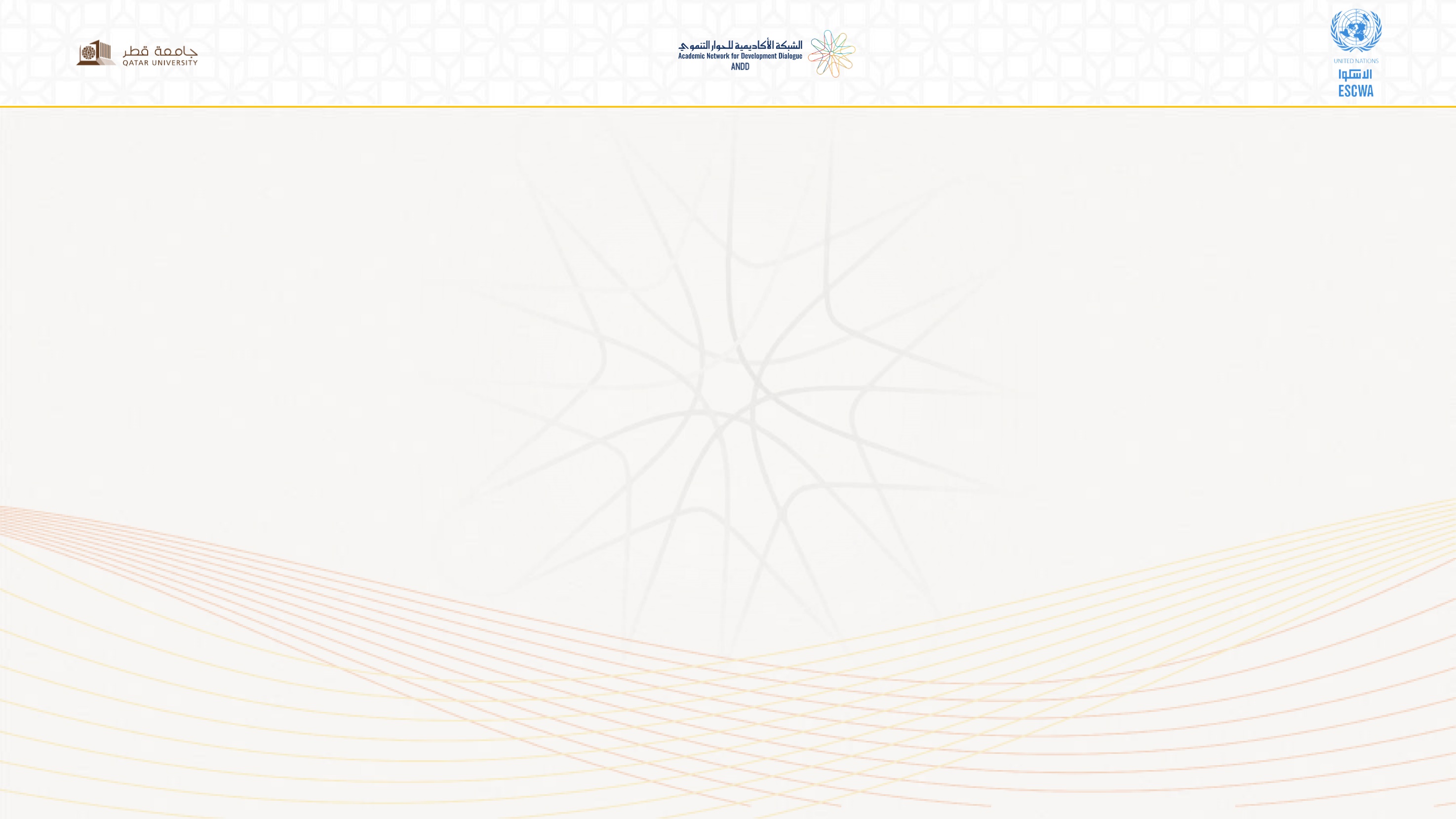 ANDD call for Papers, second edition 2023
Aims to tackle the subject of improving human wellbeing and strengthening capabilities.

This entry point is at the heart of the transformation envisaged by the 2030 Agenda for Sustainable Development.
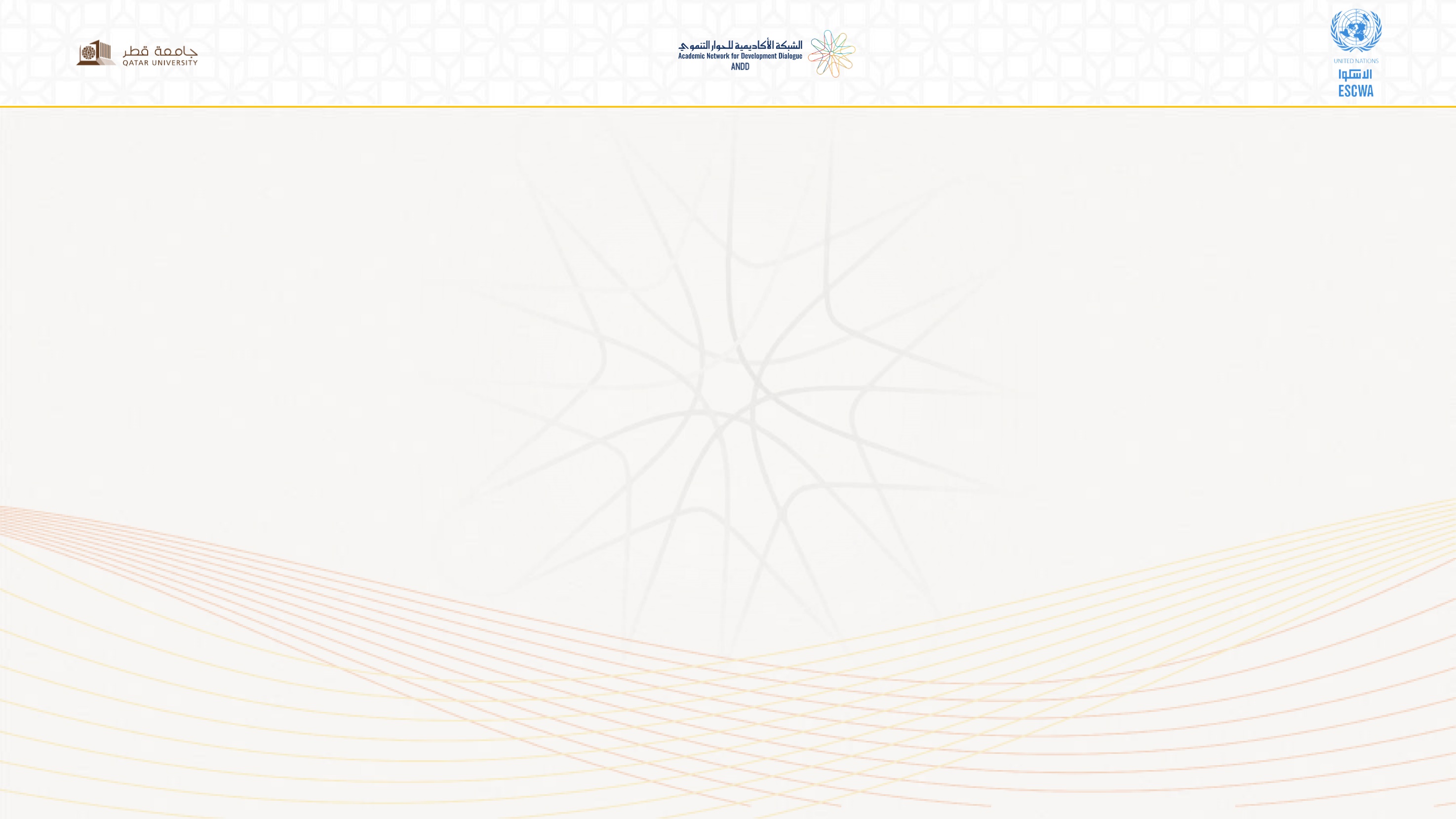 UN GSDR 2030 seeks strong interventions
Six Entry Points for Achieving the 2030 SDG Goals
Human wellbeing and capabilities
Sustainable and just economies
Sustainable food systems and healthy nutrition patterns
Energy decarbonization 
Sustainable urbanization 
Securing the global environmental commons
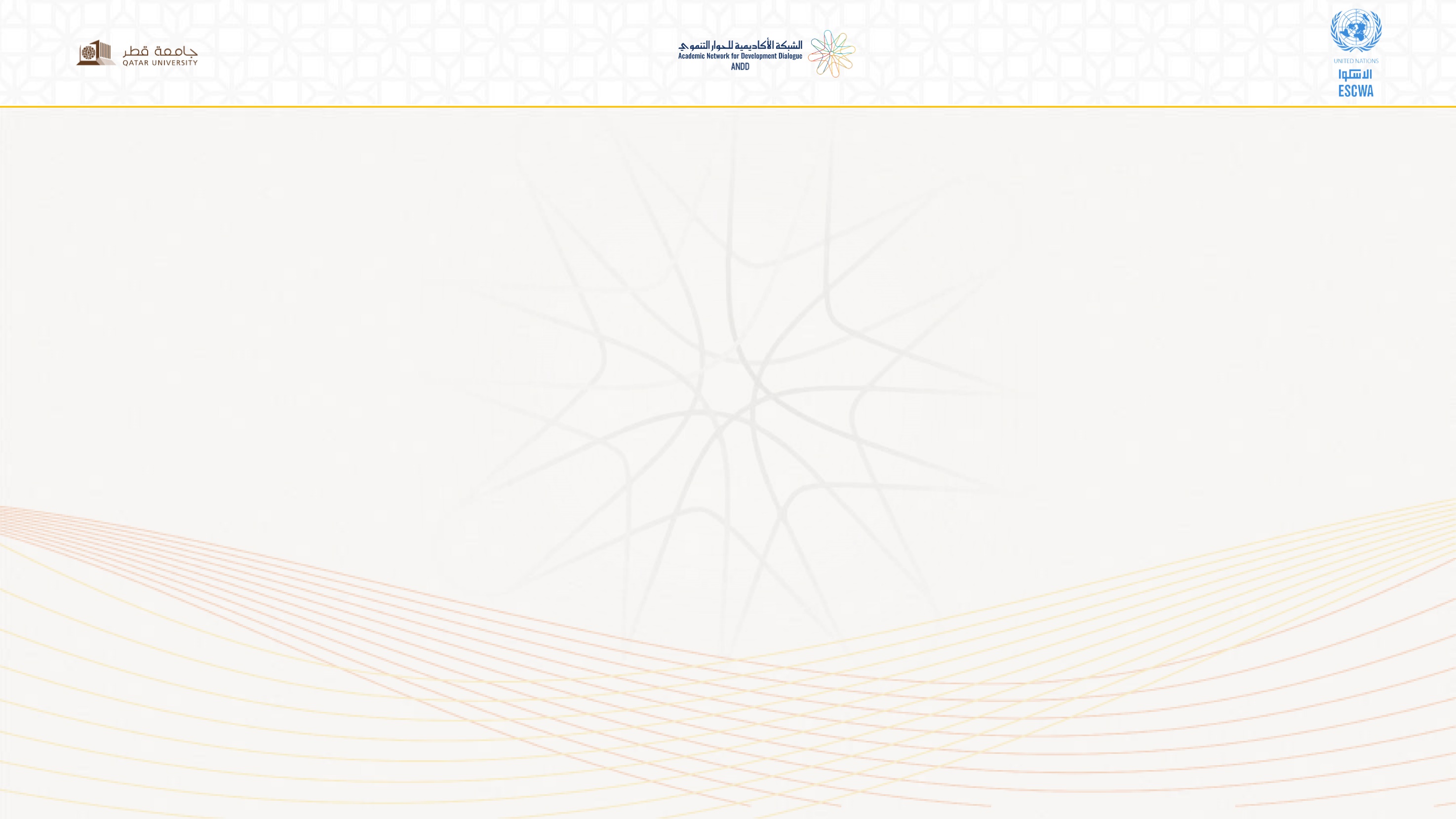 ANDD call for paper series: Themes
2023 Paper series
Education and scientific research: quality, language, participation
Labour market challenges for young people: skills, capacity, and experience 

2024 Paper Series 
Agriculture and food security
Sustainable consumption , resource stress and management

2025 Paper series
Peace & security
People capacities in access to information, knowledge and behaviors
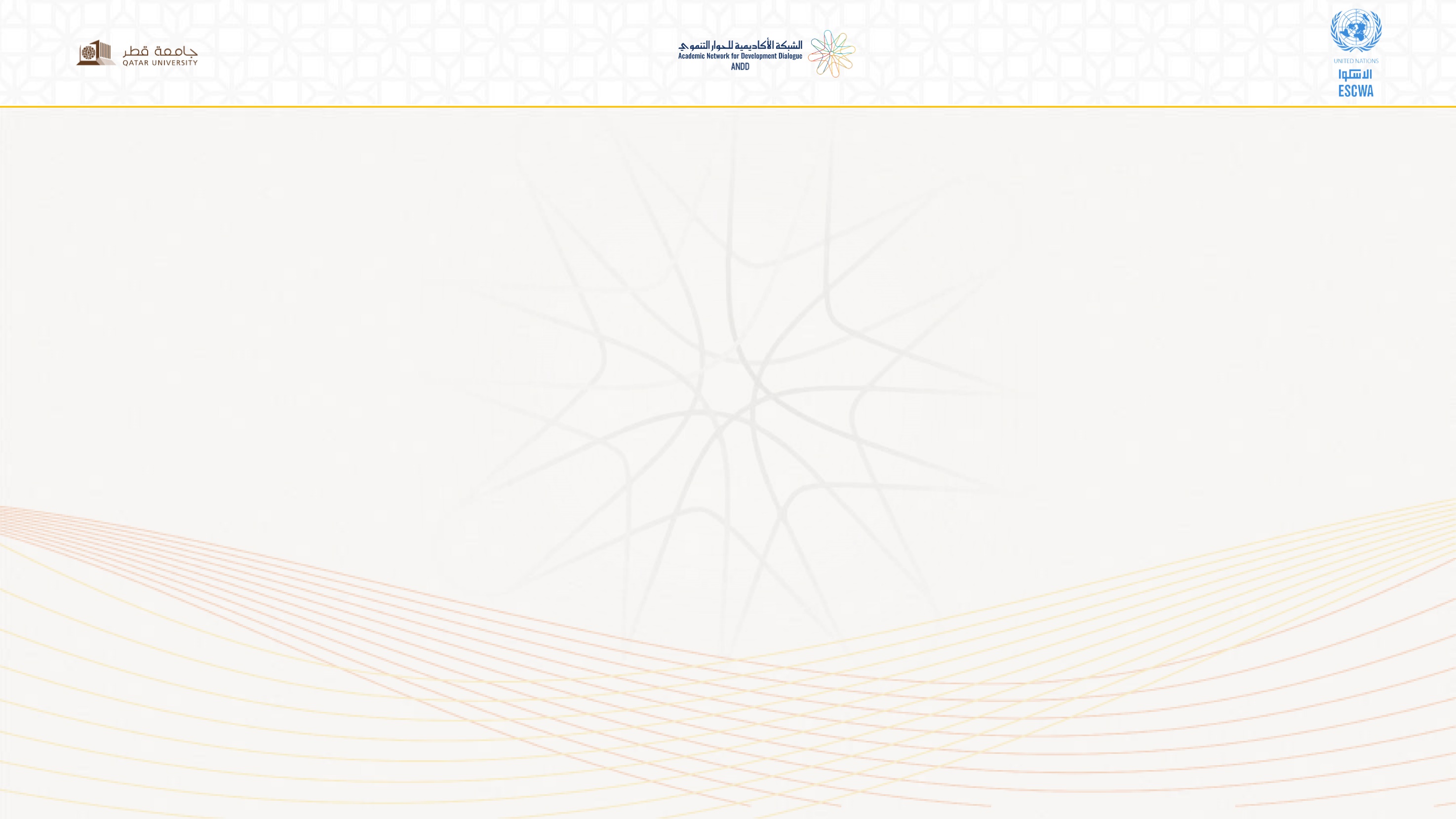 ANDD call for Papers, Second edition 2023
Contributors are welcome to cover one of the following themes related to improving human wellbeing and strengthening capabilities

Education and scientific research: quality, language, participation

Labour market challenges for young people: skills, capacities, and experience
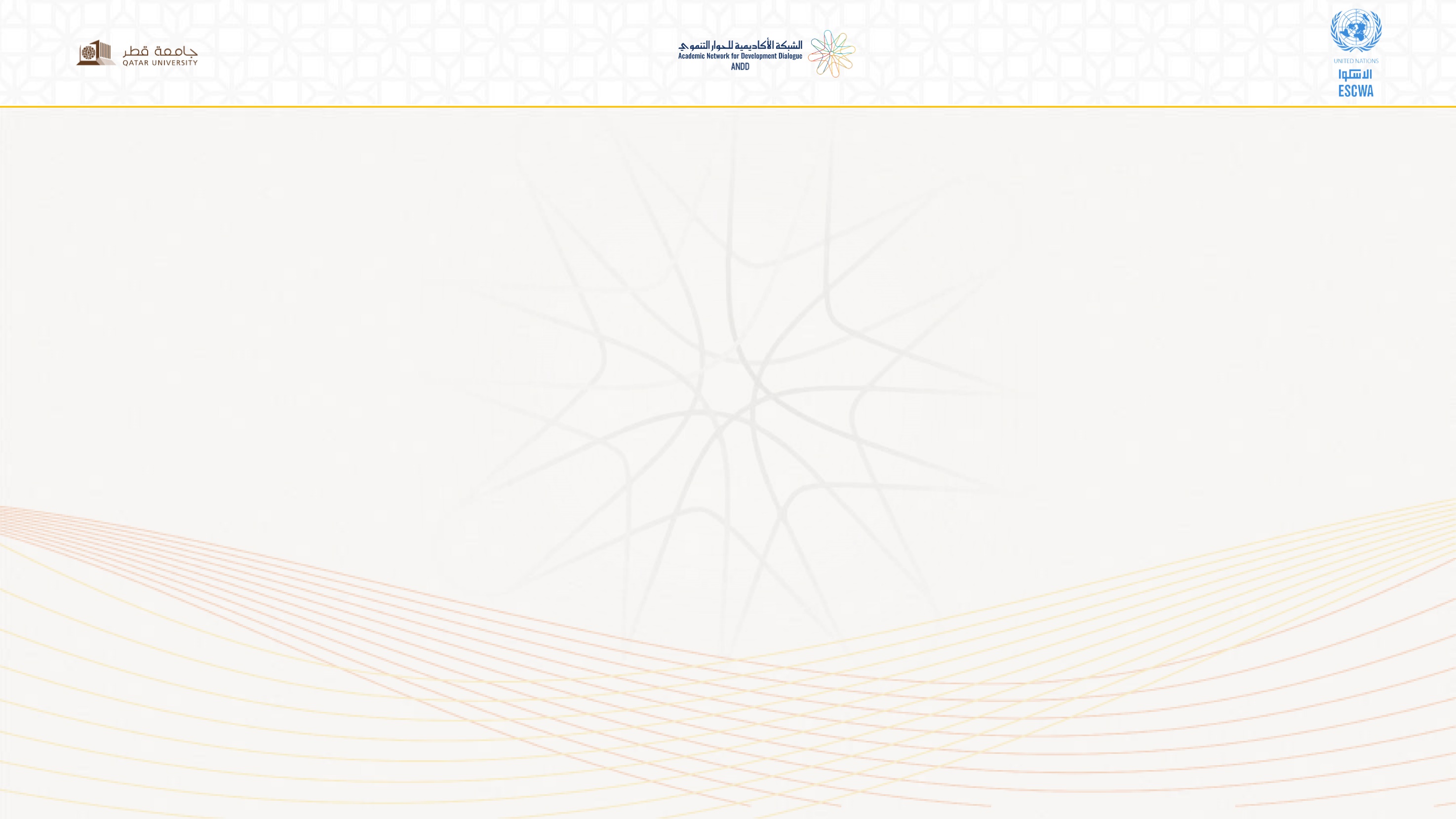 Critical focus on science-policy interface as a strategy in Achieving SDGs
Identify policy solutions, tools and recommendations to create enabling conditions based on evidence and good practices, for accelerating the implementation of the SDGs

Recommend intervention strategies and evidence-based policies for addressing systemic and structural challenges in the Arab region.
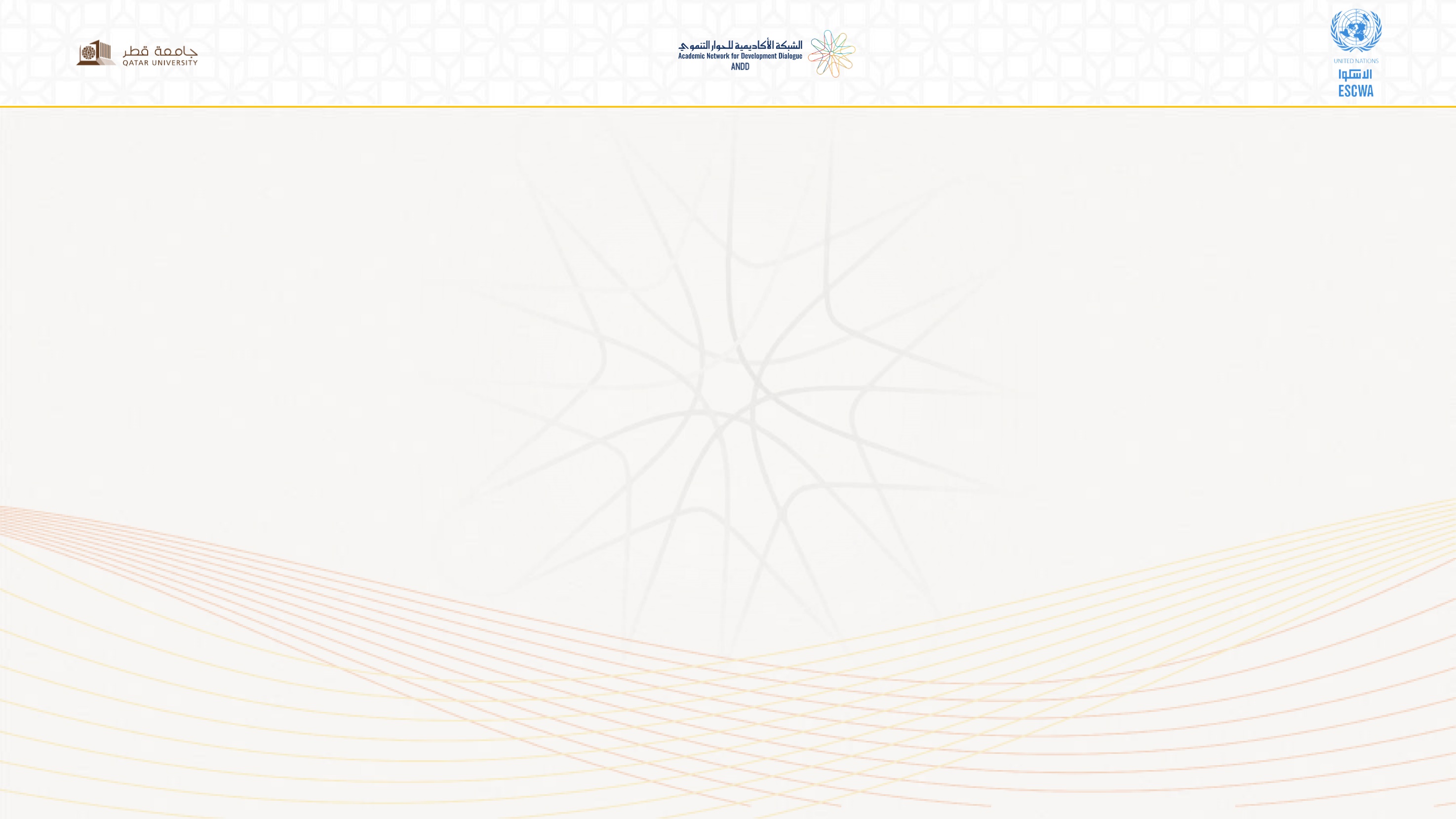 Research in Science-Policy Interface - in the Following Areas
Specific evidence-based policy or set of policies and recommendations for action.
Innovative solutions, ways, policy tools and action areas.
Enabling conditions including advocacy that can be created with best practices.
Interventions, policy action and stakeholder engagement: how they can help and how to scale up.
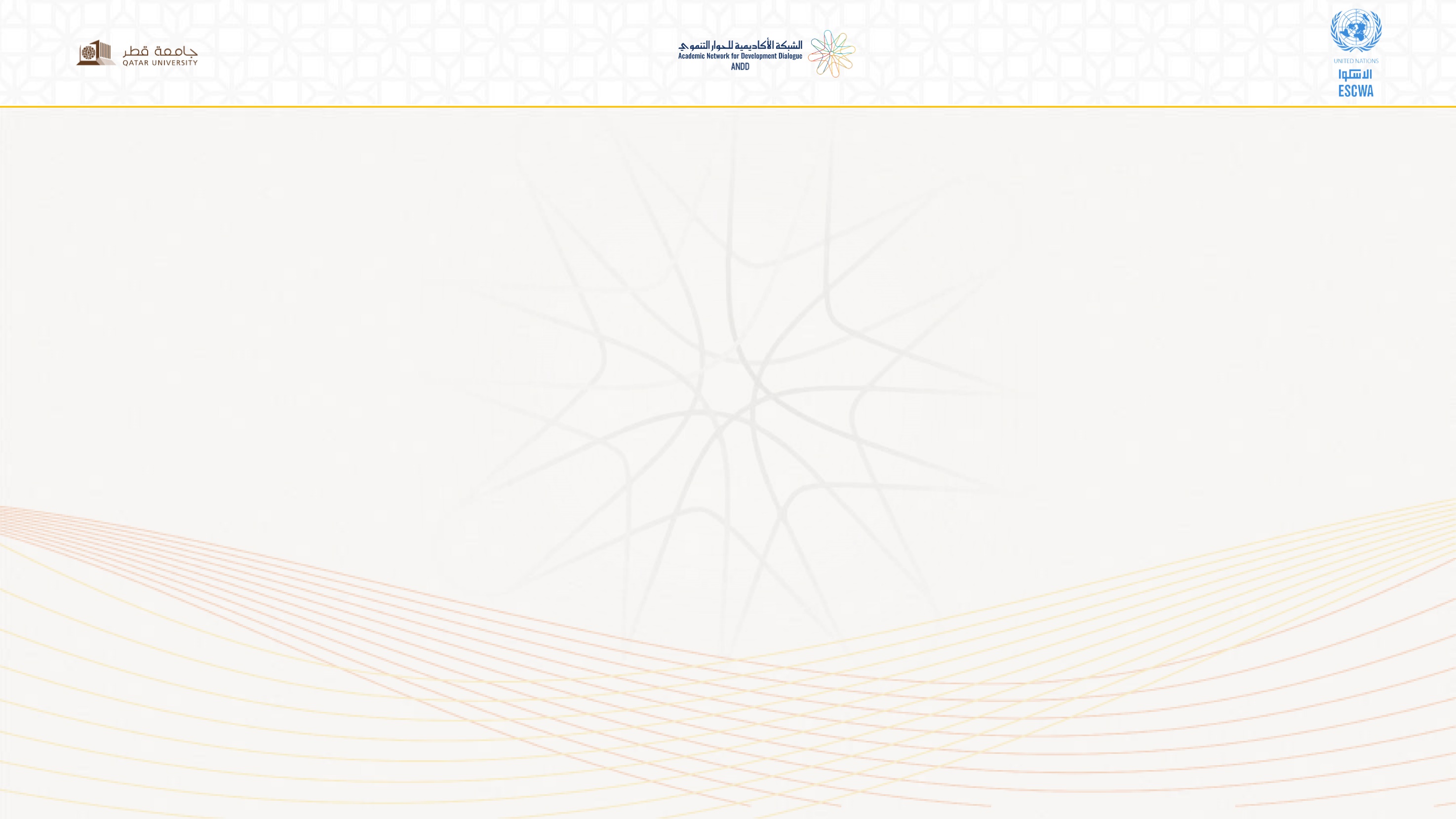 Education and scientific research: quality, language, participation
Dynamics of education and skill competencies that shape employment opportunities
Multidimensional skill diversity, combination of graduate’s varied skills, subject specialization, and institutional standing to successfully break into labour force. 
Learning environment, multidimensional skill diversity – which are important factors
Choice of institution and college of studies - are considered important factors
Enabling environment that offers choice of graduate academic programs and subject specialization that fosters creative learning, skill development and hands on experiences for overall success
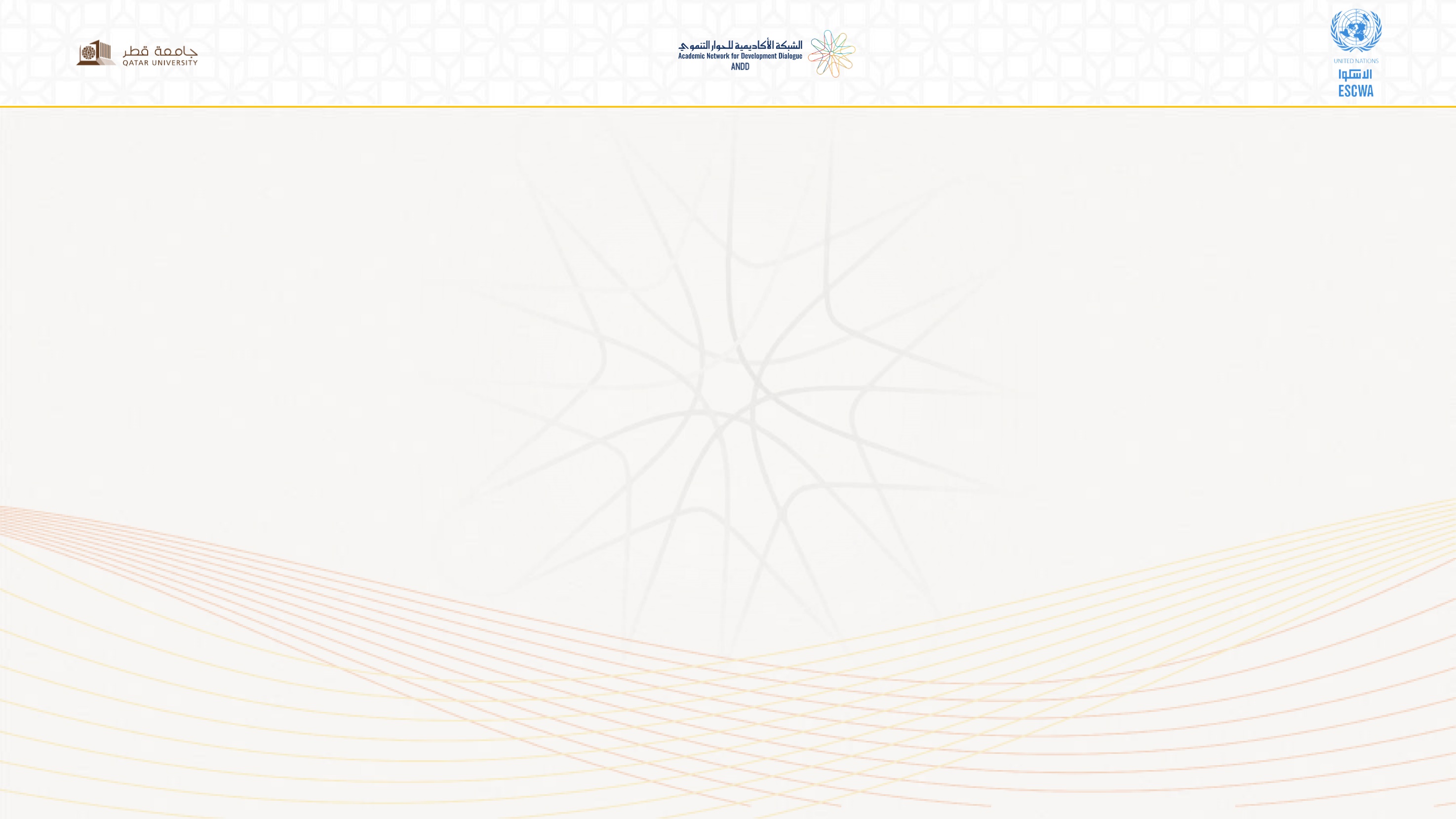 Labout Market Challenges – Young Graduates
Employers look for specific educational background, skills, experiences and functional capacities. 
Employers look for hands on work experiences
Well-rounded capacities– are important for employment both in the private or public sector. 
Young graduates seeking work first-time - face the greatest challenges
Potential gap between graduates’ expectations and the employers offers.
Macro economic factors contribute to labor demand shocks - which do not uniformly affect all jobs. 
Labor markets are changing dramatically - there is an acute need for greater awareness of graduates only employment opportunities
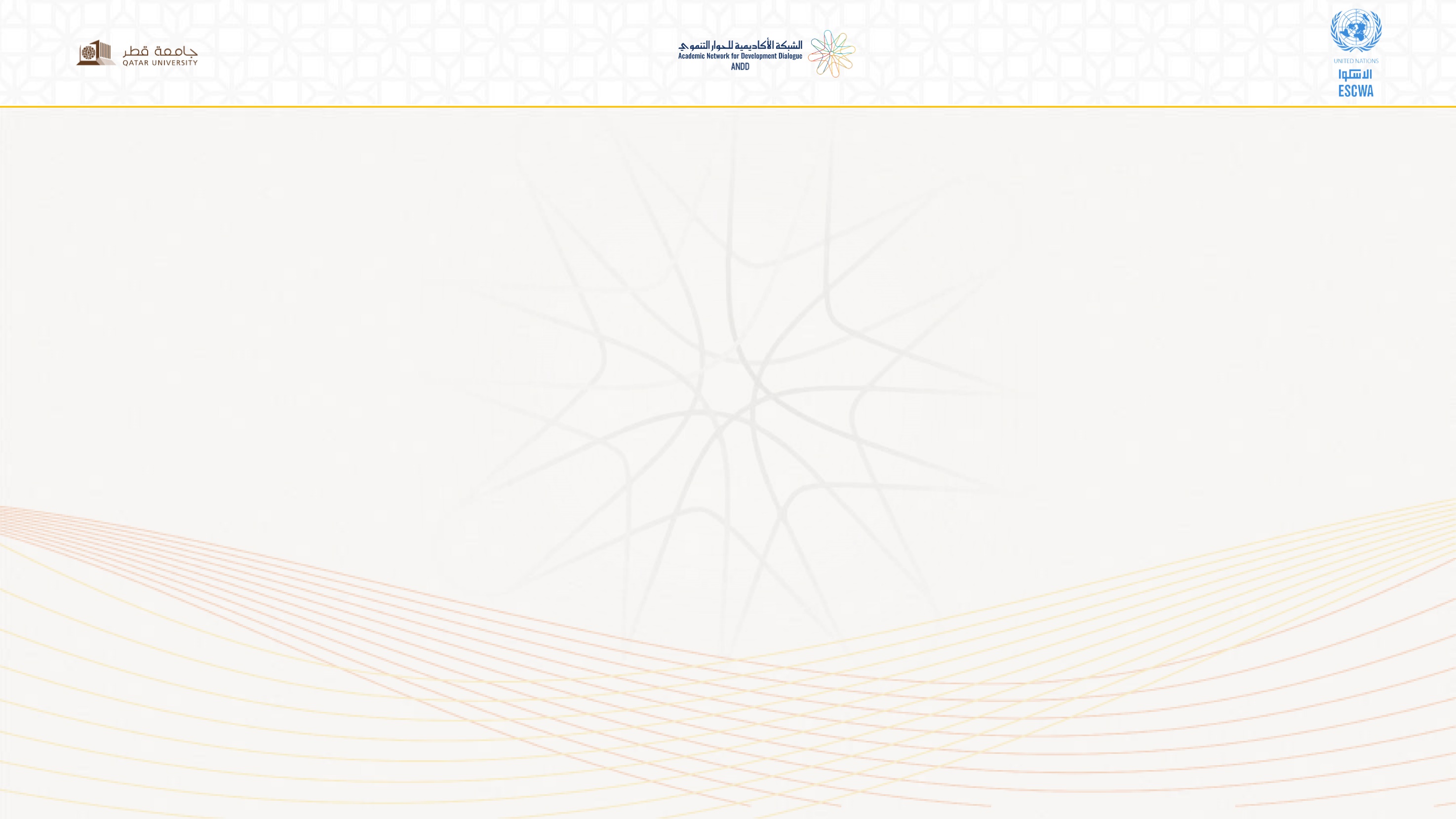 Human Capabilities
Quality of Life and Wellbeing are built on people functional capabilities and choices.

Not merely technical skills, but human capabilities are the underlying knowledge, skills, and personal attributes or experiences required to perform in a role today, and to confirm a person's potential to rapidly assume emerging future roles.

Focusing on what people can do and be, rather than being exclusively directed towards their skills or the assets they have at their disposal, is the approach on education concerned with the capabilities of each individual.
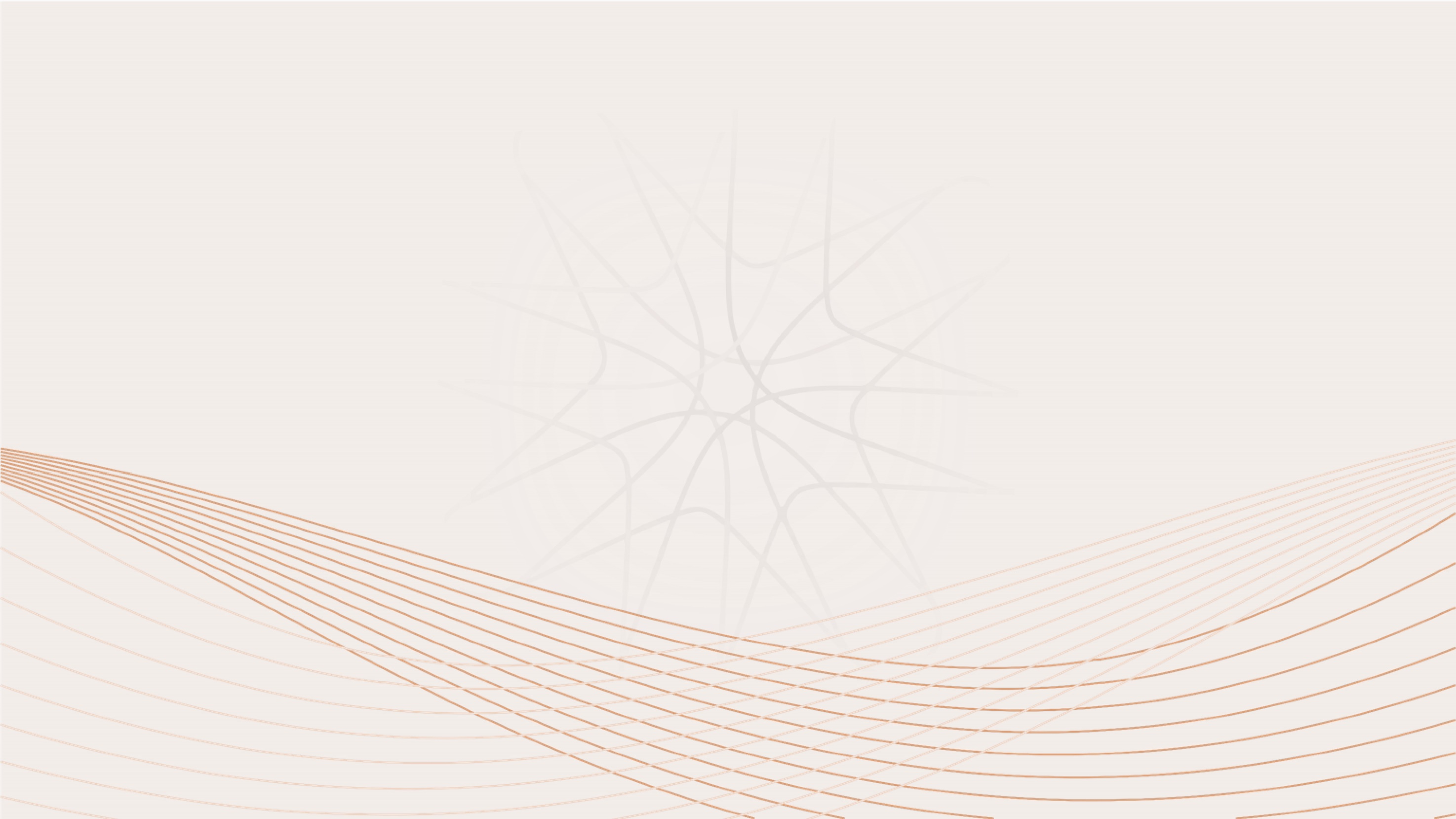 شكرًا
Thank You for Your Patience and Attention